Military And Veterans Community Church Planting
Dr. Paul Kim
PASTOR EMERITUS
ANTIOCH BAPTIST CHURCH
Overview
Reasons
Focus
Strategies
Implementation
Celebration
Growth
Q & A -
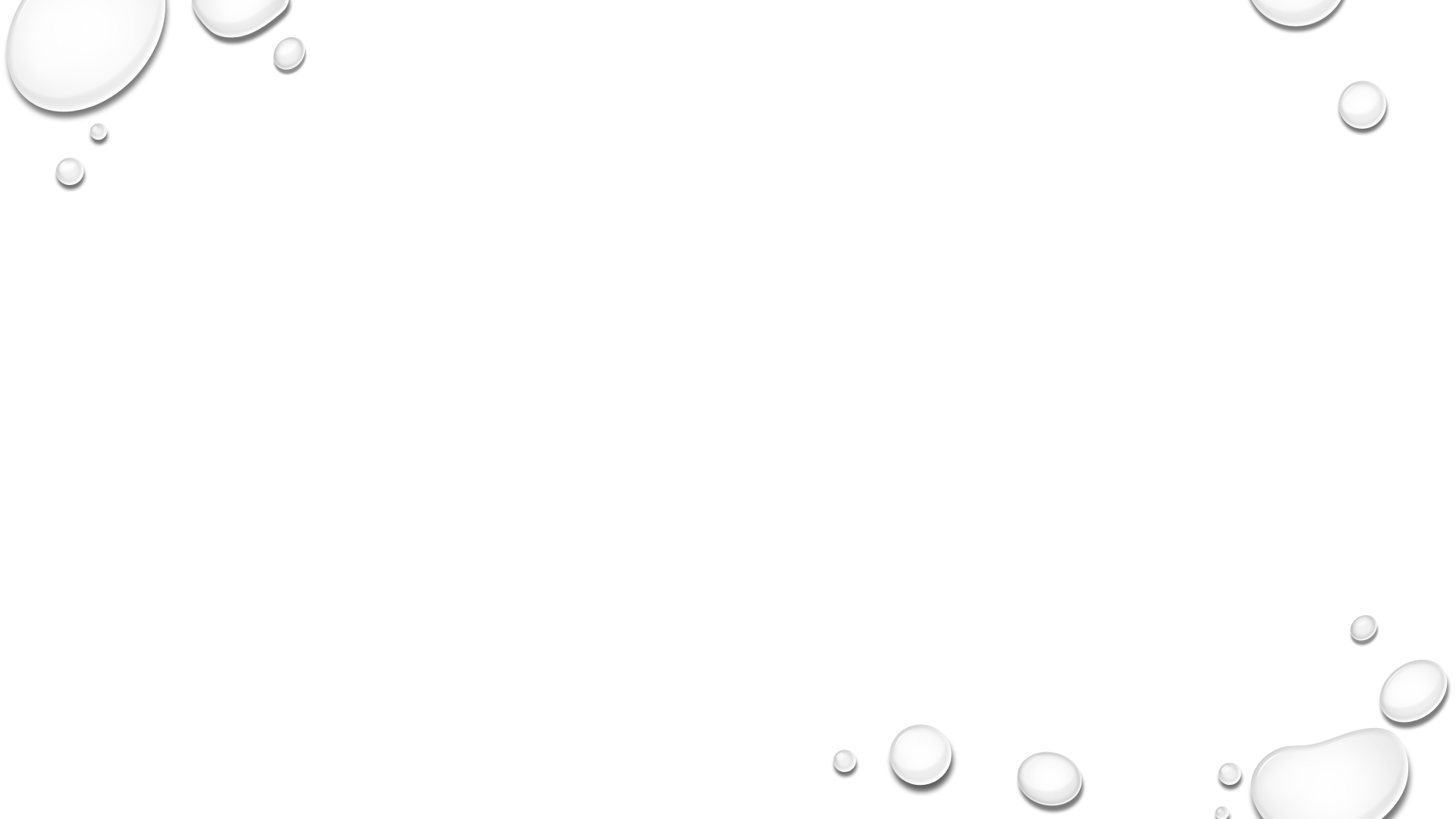 REASONS FOR CHURCH PLANTING
FOCUS ON MILITARY COMMUNITY
STRATEGIES FOR CHURCH PLANTING
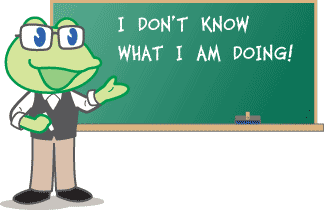 Veterans to Reach Military Personnel
Former Chaplains Could Serve as the Church Planter in the Military Community
Retired Chaplains Could Serve as the Pastor in the Military Community
Churches in the Military Community May Work with the Base Chaplains
Military Retirees Engage in the Local Church Ministries for Our Troops and their Families
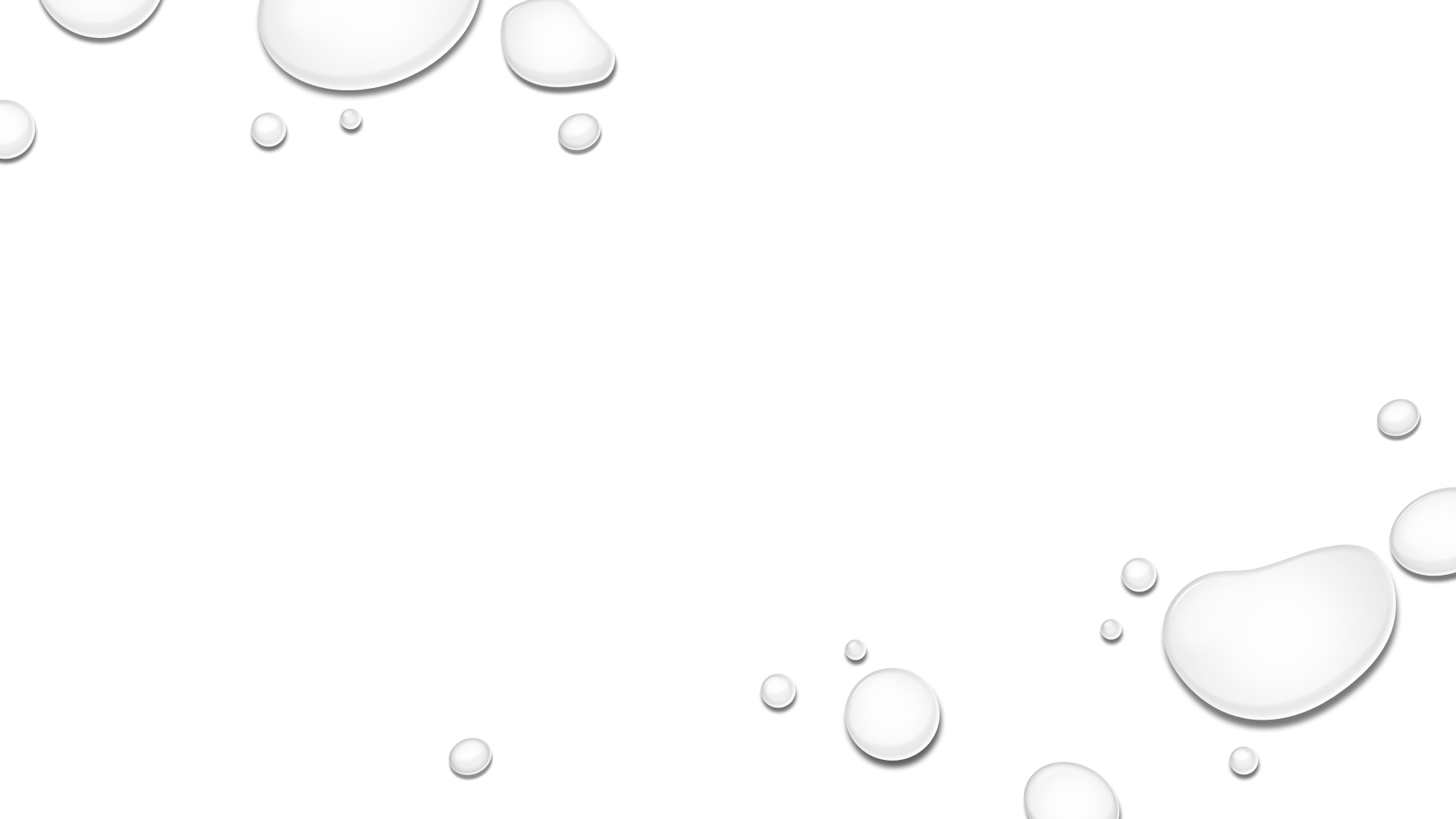 IMPLEMENTATION OF CHURCH PLANTING
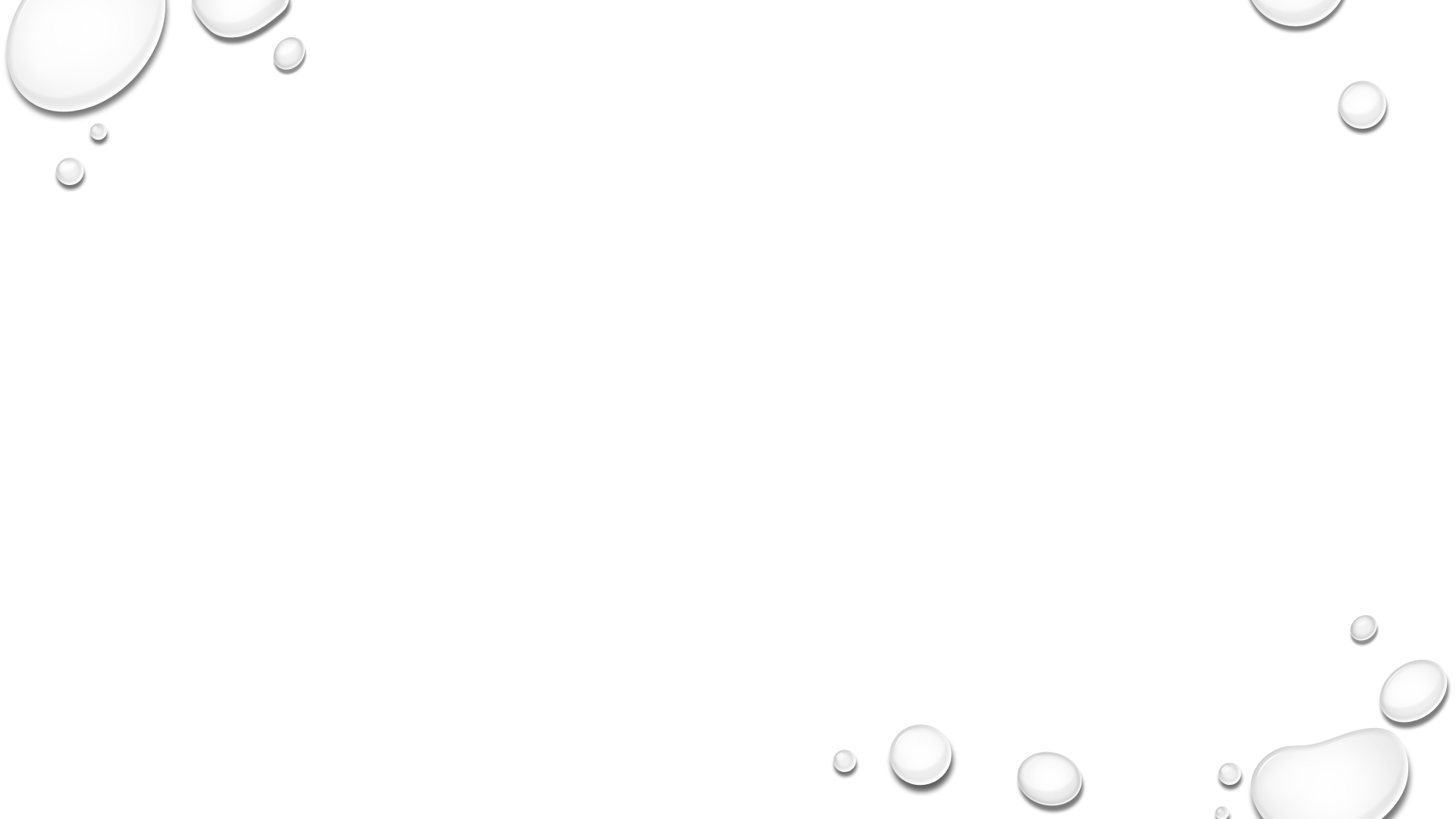 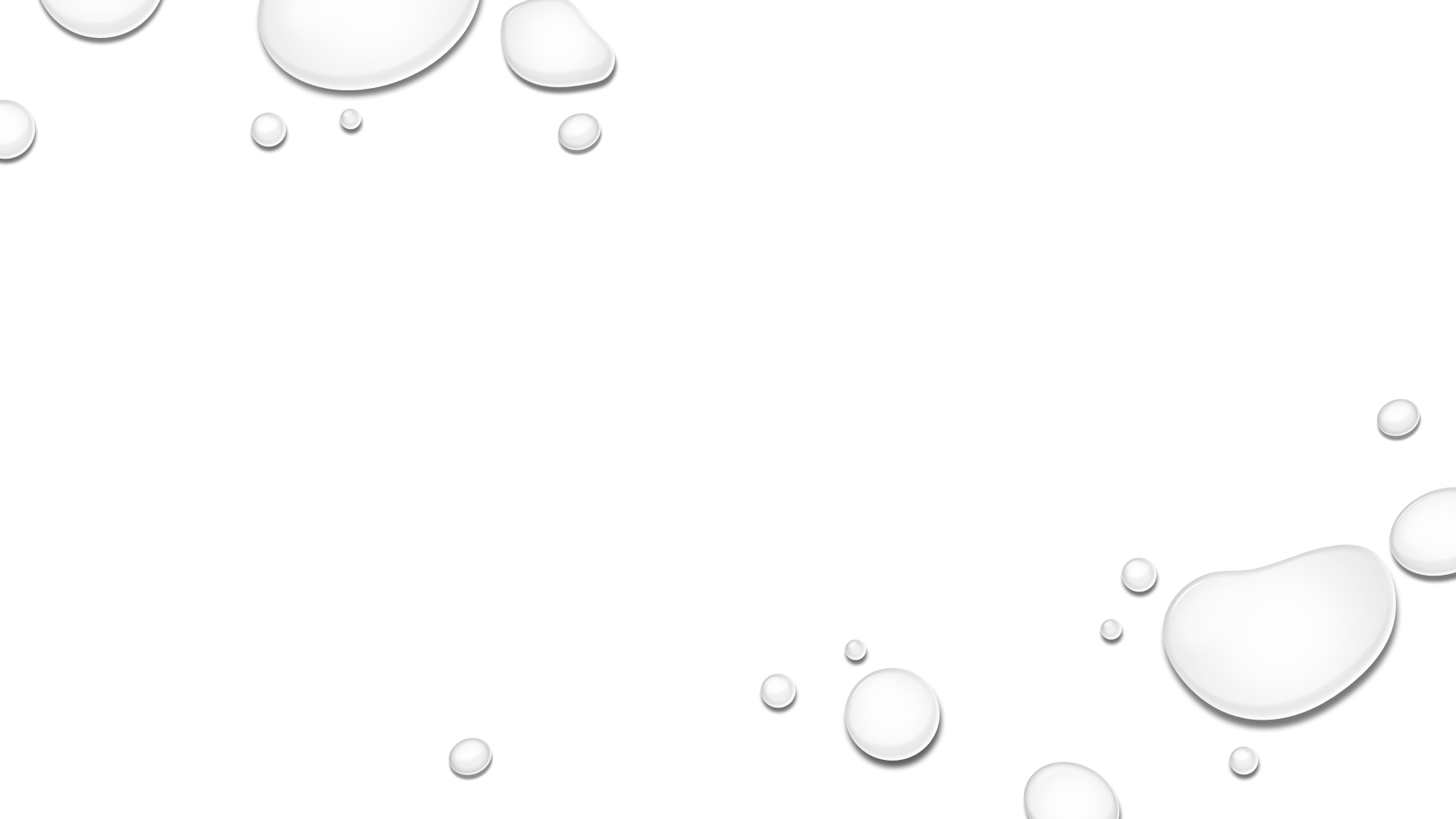 Celebration of planting daughter churches
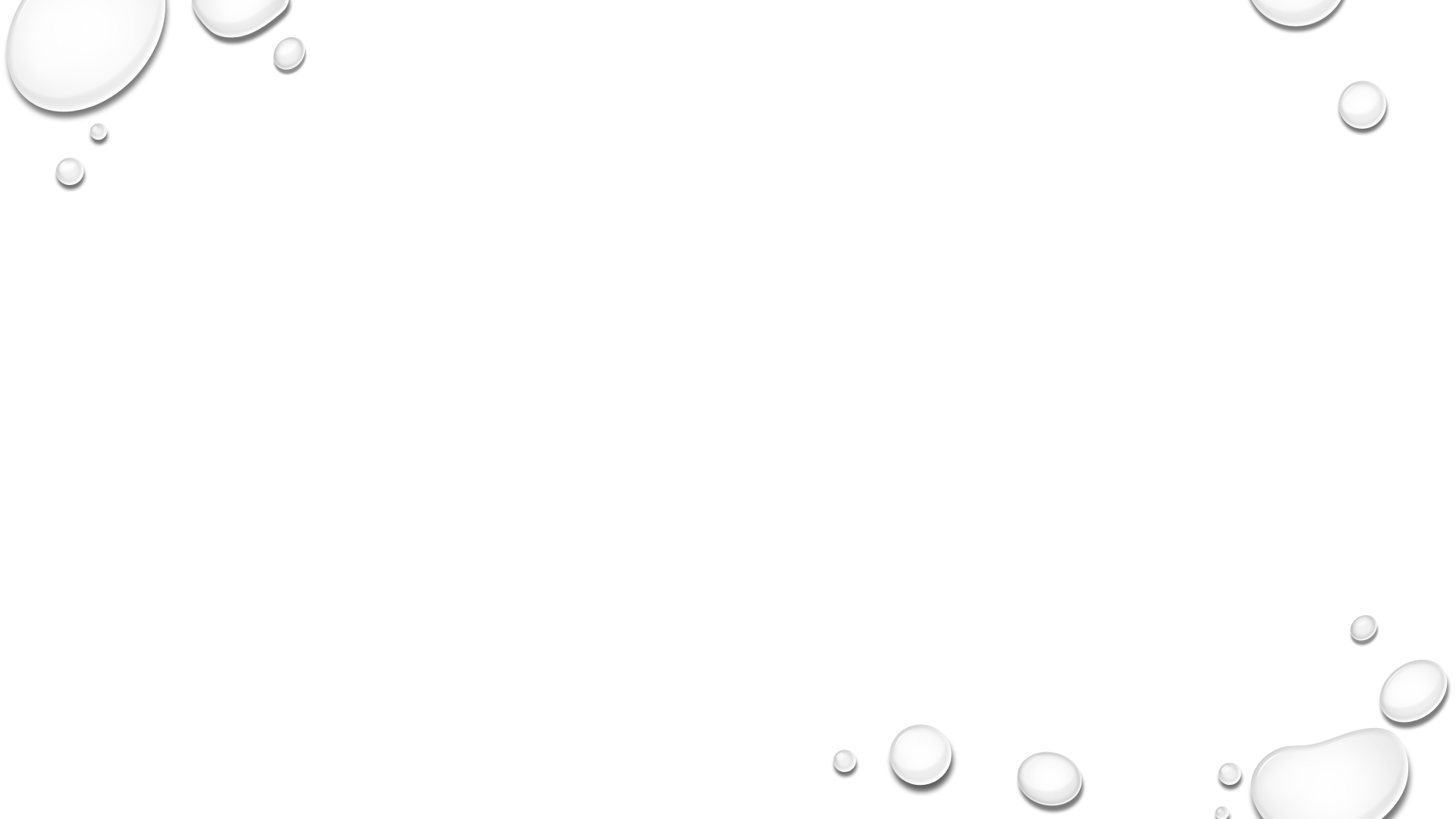 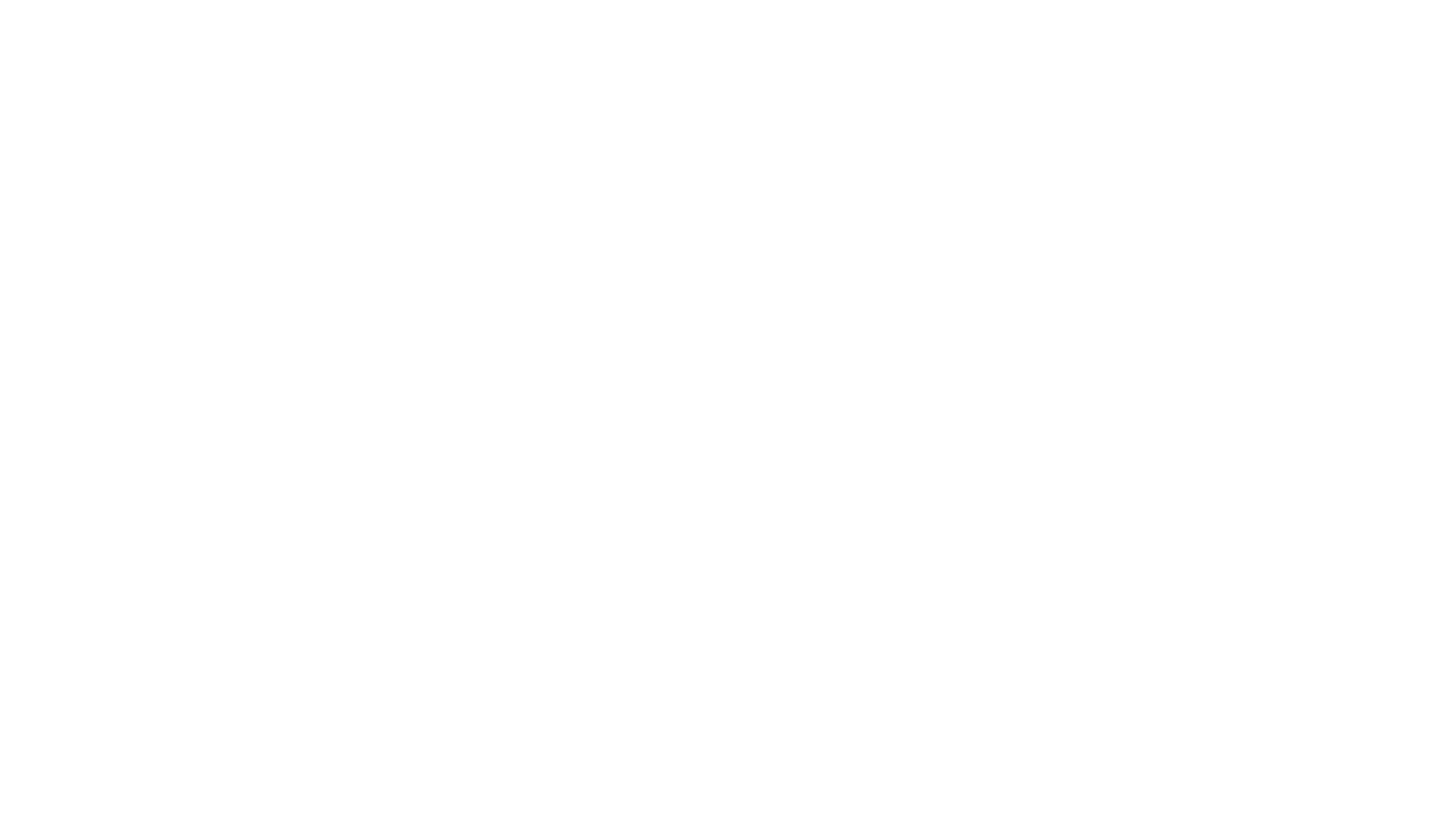 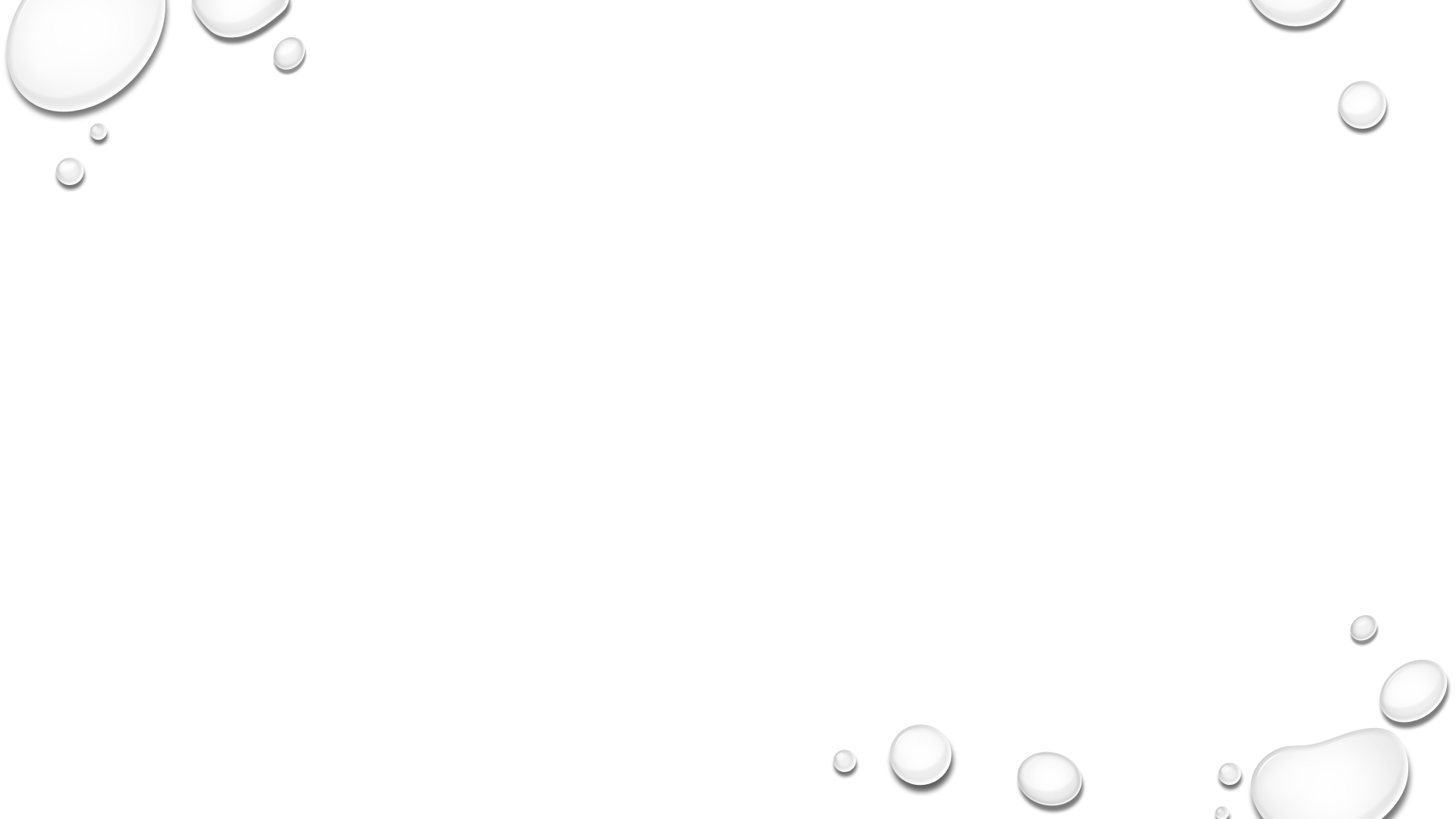 Growth of church
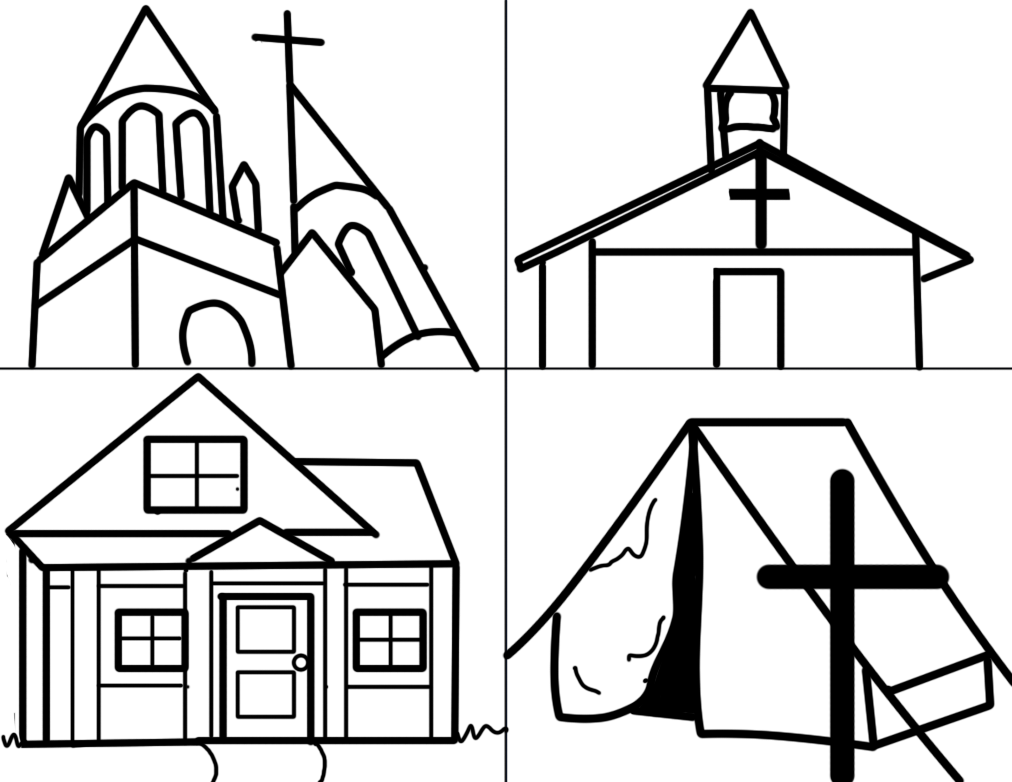 Church Plants Churches for Growth
Develop Leaders to Grow as Homegrown Workers
Build the Family Relationship Church Growth
Utilize Every Christian as Minister to Exercise one’s Spiritual Gifts to Grow
God Causes His church to Grow
Interested in Chaplaincy?
namb.net/chaplaincy


CONTACT US:

Email: chaplains@namb.net
Phone: 770.410.6000
Toll Free: 800.634.2462
Doug Carver
Executive Director
Questions and Answers
Webpage: asianbaptists.org 
Dr. Paul Kim, Asian American relations consultantExecutive Committee, SBC 
E-mail: pkim@sbc.net617-877-1930 (M)
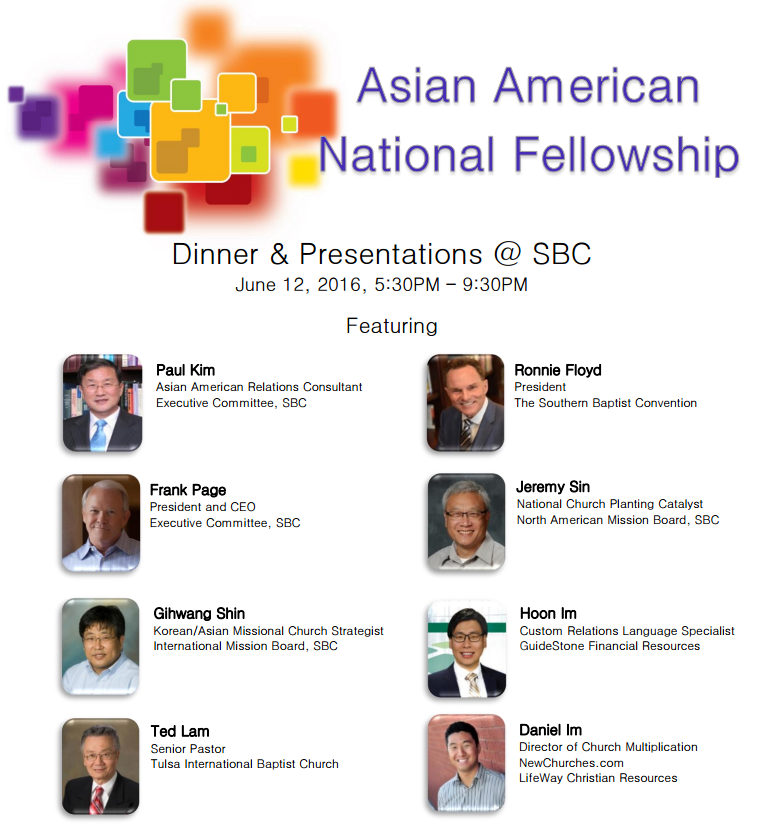